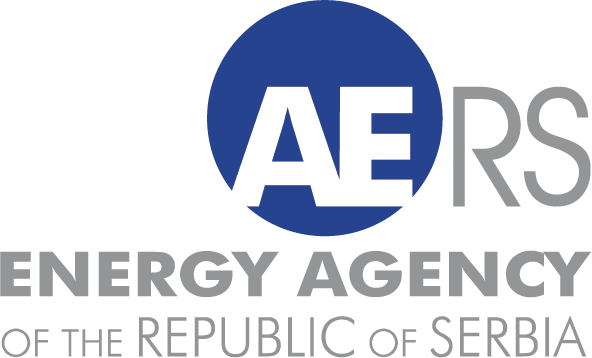 Regionalno tržište električne energijeAktuelno stanje- Regulatorni aspekti -
Ljiljana Hadzibabic
Član Saveta Agencije
Agencije za energetiku Republike Srbije
Beograd,
01. Decembar 2016.
1
Sadržaj
Nacionalno tržište električne energije
Razvoj nacionalnog tržišta: regulisano i slobodno 
Uslovi za povećanje slobodnog tržišta
Primena Zakona o energetici
Regionalno i EU tržište
Ciljevi povezivanja
Pripreme za povezivanje tržišta
Uloga regulatora
Harmonizacija zakonskog okvira i normativna delatnost
Zaključak
Razvoj nacionalnog tržišta
Regulisano i slobodno tržište 2015
Bruto potrošnja 34.1 TWh
TWh
Finalna potrošnja 28,6 TWh 
Otvorenost tržišta 37,4%
4
Uslovi za povećanje konkurentnog tržišta
Povećanje interesovanja kupaca koji imaju pravo na regulisanu cenu (domaćinstva i mali kupci)
Zainteresovanost snabdevača za krajnje kupce 
Prestanak regulacije garantovanog snabdevanja
Agencija analizira da li su se stekli uslovi i obaveštava nadležno Ministarstvo za energetiku
Kriterijumi: 
ostvareni nivo konkurentnosti na domaćem tržištu EE,
dostignuti stepen zaštite energetski ugroženih kupaca, 
razvijenost regionalnog tržišta električne energije i 
procene raspoloživih prekograničnih kapaciteta
Regionalno i EU tržište
Ciljevi povezivanja
Veća efikasnost korišćenja raspoloživih resursa
Harmonizacija cena
Podsticaj investicijama
EU - integrisano tržište EE
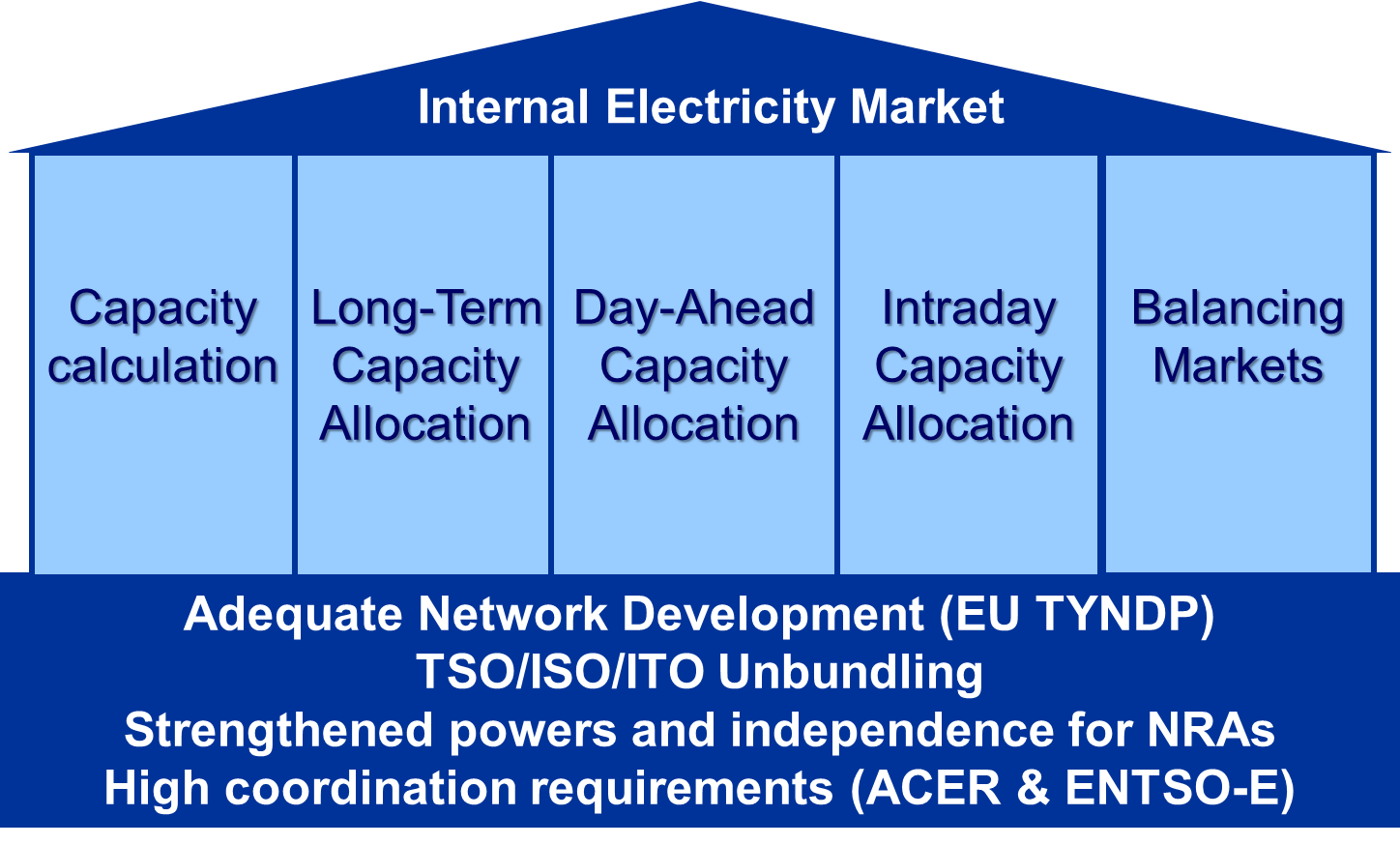 Zajednička vizija za interno EU tržište električne energije (Internal Electricity Market - IEM) 
Pojedinačna tržišta EE u EU moraju da imaju niz zajedničkih karakteristika i procedura, da bi mogli biti povezani, kao što su: planiranja razvoja sistema, razdvajanje upravljačkih prava nad mrežnim sistemima od upravljanja drugim segmentima (proizvodnja i snabdevanje), dodela prekograničnih kapaciteta za razne periode  i  efikasno upravljanje zagušenjima; balansiranje sistema…
Prvenstveno je važna dodela prekograničnih kapaciteta, upravljanje zagušenjima (CACM) i balansiranje
Pripreme za povezivanje tržišta
EU : –  Direktive i uredbe
–  ACER – udruženje regulatora EU
– ENTSOE – asocijacija OPS

SEE :  Energetska zajednica (EnZ) – stručne radne grupe
Western Balkans 6 (WB6: AL, B&H, CG, MA, KOS*, SR)  

SR:  Zakon o energetici i podzakonska akta
saradnja OPS, ODS, Ministarstvo, Agencija
Učešće Agencije u razvoju SEE tržišta
učešće u radu ECRB - saradnja regulatora EnZ
saradnja sa Ministarstvom i operatorima
priprema za primenu EU Mrežnih pravila, uključujući pravila za tržišno balansiranje
raspodela prekograničnih kapaciteta i otklanjanje zagušenja
aktuelni balansni mehanizmi u SEE 
nadgledanje tržišta
transparentnost funkcionisanja tržišta
WB6 : brže otvaranje tržišta u SEE
preduslovi za funkcionisanje dan-unapred tržišta (berza – nije regulisana)
kvalitet isporuke i snabdevanja
zaštita energetski ugroženih kupaca
.........
Zaključak
Nacionalno konkurentno tržište
bilateralno
dan-unapred
Priprema za povezivanje sa drugim tržištima 
→ SEE → EU
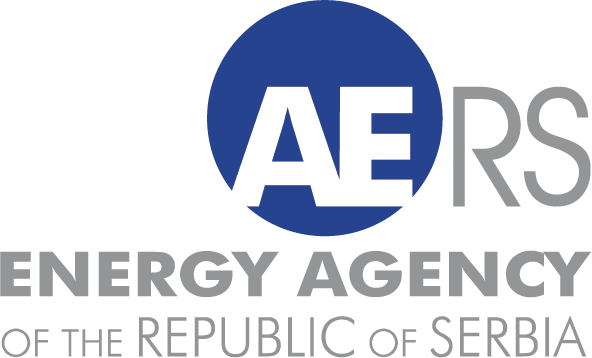 Hvala na pažnji !
Ljiljana Hadzibabic
www.aers.rs
11